Планирование и Реализация комплекса мер по формированию и оценке функциональной грамотности в ОУ  Богучанского района
Совещание  с  ответственными за формирование и оценку ФГ в ОУ, руководителями  РМО
14.10.2021 г
Цель совещания:
Старт полномасштабной работы по формированию и оцениванию функциональной грамотности в Богучанском районе
Оргпроект
Определение понятия ФГ

Ресурсы

Организация  и проведение региональной оценки по модели PISA в МКОУ Осиновской школе

Муниципальный план мероприятий,  направленных на формирование и оценку функциональной грамотности обучающихся общеобразовательных организаций Богучанского района на 2021-2024 год

Обсуждение планов  работы ОУ, РМО  по формированию и оценке  ФГ
Вызовы современности – обеспечение глобальной конкуренции РФ
На федеральном  уровне:
Проект «Мониторинг формирование ФГ обучающихся» (разработка национального инструментария)

Регулярное информирование страны о результатах учащихся по методологии PISA

Обеспечение поддержки ШНР (Проект 500+)
Ключевые результаты
Повышение уровня ФГ обучающихся за счет методов и форм обучения, активизирующих познавательную деятельность обучающихся
Активное использование федеральных и региональных ресурсов по формированию и оценке ФГ в образовательном процессе
Регулярное проведение мониторинга формированию  ФГ на разных уровнях
Принятие управленческих решений на основе комплекса данных
ФГ и обновленные ФГОС ООО
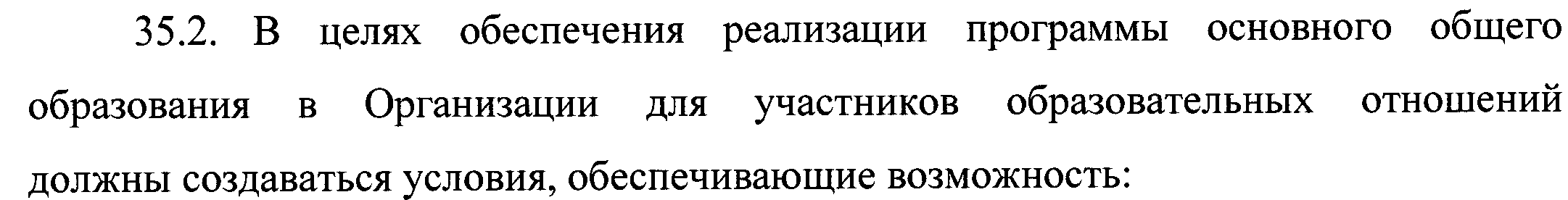 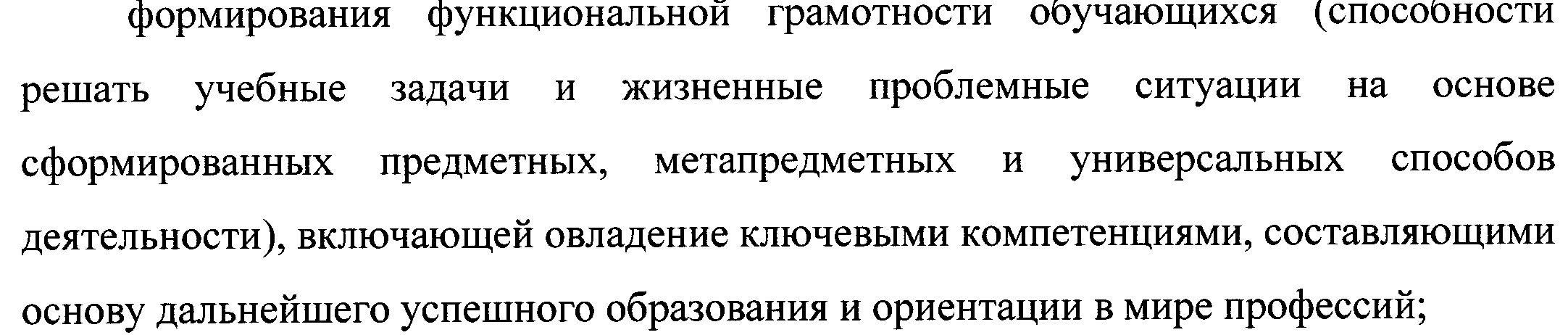 Функциональная грамотность (ФГ)
ФГ -  способность применять приобретенные в течение жизни  знания, умения, навыки для  решения широкого круга жизненных задач в различных сферах человеческой деятельности


Обнаруживает себя за пределами учебных ситуаций, в задачах, не похожих на те где эти  знания и умения, способы приобретались


! ФГ – это не новые знания или грамотности !


6 направлений:

Читательская грамотность (ЧГ)
Математическая грамотность (МГ)
Естественнонаучная грамотность (ЕГ)
Финансовая грамотность (Фин Г)
Глобальные компетенции (ГК)
Креативное мышление (КМ)
Модель оценки ФГ
Модель формирования ФГ при реализации ФГОС
ФГОС
Требования к результатам освоения общеобразовательных программ
Предметные результаты
Метапредметные результаты
Личностные результаты
Формирование ФГ
Читательская грамотность
способность человека понимать, использовать, оценивать тексты, размышлять о них и заниматься чтением для того, чтобы достигать своих целей, расширять свои знания и возможности, участвовать в социальной жизни
Математическая грамотность
способность проводить математические рассуждения и формулировать, применять, интерпретировать математические знания для решения проблем в разнообразных контекстах реального мира
Естественнонаучная грамотность
способность человека занимать активную гражданскую позицию по вопросам, связанным с применением достижений естественных наук, и его готовность интересоваться естественнонаучными идеями
Финансовая грамотность
знание и понимание финансовых терминов, понятий и финансовых рисков, а также навыки, мотивацию и уверенность, необходимые для принятия эффективных решений в разнообразных финансовых ситуациях, способствующих улучшению финансового благополучия личности и общества, а также возможности участия в экономической жизни
Креативное мышление
способность продуктивно участвовать в процессе выработки, оценки и совершенствования идей, направленных  на получение 
инновационных и эффективных решений
новых  знаний
эффективного выражения воображения
Примеры заданий (км)
Школа будущего
 Вам нравится ваша школа?
 Что бы вы хотели в ней изменить? 
Как вы думаете, какой будет школа в будущем, лет через 100? 
Предлагаем вам задуматься над этими вопросами при выполнении последующих заданий. 
Проявите воображение! 

1. Что из того, что вам нравится в вашей школе, обязательно нужно сохранить в школе будущего? 
Запишите две разных идеи. 

 Что из того, что вам НЕ нравится в вашей школе, обязательно нужно изменить в школе будущего? Запишите две разных идеи.
Глобальная компетентность
осведомленность о состоянии планеты и глобальной динамике
 осознание необходимости межкультурного взаимодействия  (умение представить свои действия и идеи в контексте иной культуры)
 умение принимать осознанные решения
Пример заданий (ГК)
Найдёныш

 На прогулке пятиклассники увидели, как на углу улицы остановился автомобиль и из открывшейся дверцы на тротуар полетел странный чёрнобелый клубочек. Это был котёнок. Так владельцы автомобиля избавились от него. Дети подобрали котёнка и сделали всё, чтобы помочь ему. Маша и Серёжа стали звонить родителям: не разрешат ли они забрать найдёныша домой. Мама Маши сразу согласилась. Так пятиклассники спасли котёнка, а он нашёл настоящих хозяев. 

1. Основываясь на информации текста, укажите, для чего дети подобрали котенка. 
Выберите верный ответ. 
1) Дети подобрали котёнка, чтобы играть с ним.  
2) Дети подобрали котёнка, чтобы покормить его.  
3) Дети подобрали котёнка, чтобы рассказать о нём родителям.  
4) Дети подобрали котёнка, чтобы спасти ему жизнь. 
Основные отличия традиционных заданий и заданий для формирования ФГ
Отличия в заданиях
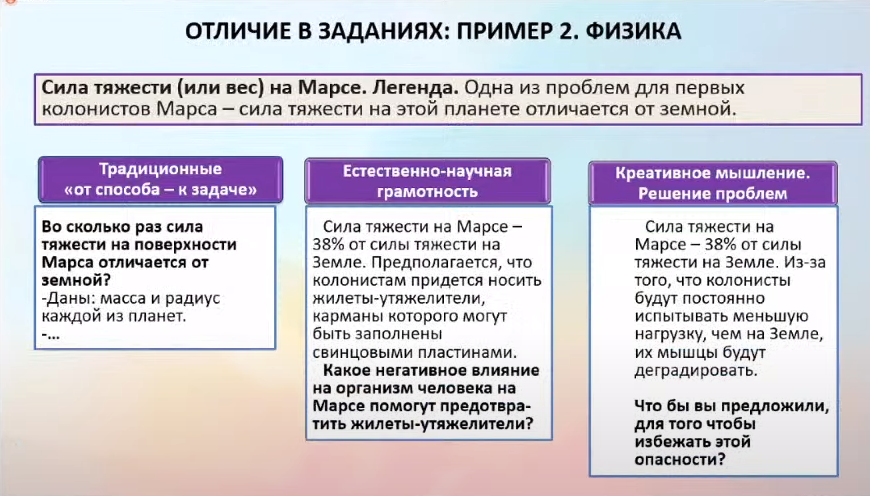 Основные особенности заданий по формированию ФГ
Поставлены вне предметной области и решаются с помощью предметных знаний

Описывается жизненная ситуация близкая и понятная учащемуся

Контекст близок к проблемным ситуациям, возникающим в повседневной жизни

Ситуация требует осознанного выбора модели поведения
Вопросы изложены простым, ясным языком

Требуется перевод с обыденного языка на предметный

Используются разные форматы информации: рисунки, диаграммы, таблицы
Функциональная грамотность (ФГ)
ФГ -  способность применять приобретенные в течение жизни  знания, умения, навыки для  решения широкого круга жизненных задач в различных сферах человеческой деятельности


Обнаруживает себя за пределами учебных ситуаций, в задачах, не похожих на те где эти  знания и умения, способы приобретались


! ФГ – это не новые знания или грамотности !


6 направлений:

Читательская грамотность (ЧГ)
Математическая грамотность (МГ)
Естественнонаучная грамотность (ЕГ)
Финансовая грамотность (Фин Г)
Глобальные компетенции (ГК)
Креативное мышление (КМ)
Ресурсы
https://kipk.ru/functional-literacy-main
https://fioco.ru/PISA
https://resh.edu.ru/ (создается)
Ресурсы
Организация  и проведение региональной оценки по модели PISA в МКОУ Осиновской школе
Елена Николаевна Ялышева – заместитель директора по УВР МКОУ Осиновской школы
Муниципальный план по формированию и оценке ФГ
Сайт управления образования 
Раздел «Школьное образование»
«Функциональная грамотность»
http://www.boguo.ru/rb-topic.php?t=297
Задачи для ОУ
Определить специалиста, ответственного за формирование и оценку ФГ в ОУ
Изучить особенности инструментария и подходы к оценке исcледования PISA и других  международных исследований, «Мониторинга формирования ФГ»
Разработать программу по развитию ФГ  до ___________
Спланировать и организовать работу по ПК учителей
Проанализировать учебно-методические материалы учителей , обеспечить их материалами нового поколения
Перестроить методическую работу учителей, создать механизмы мотивации учителей, организации их сотрудничества и обмена опытом
Создать инициативную группу учителей для методического сопровождения педагогов
Участие в мероприятиях по формированию и оцениванию ФГ (учителя и обучающиеся)